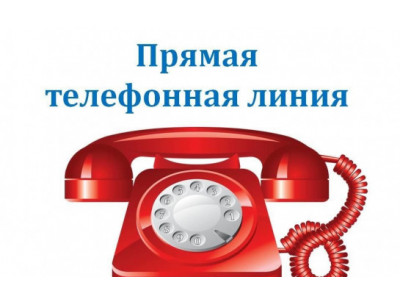 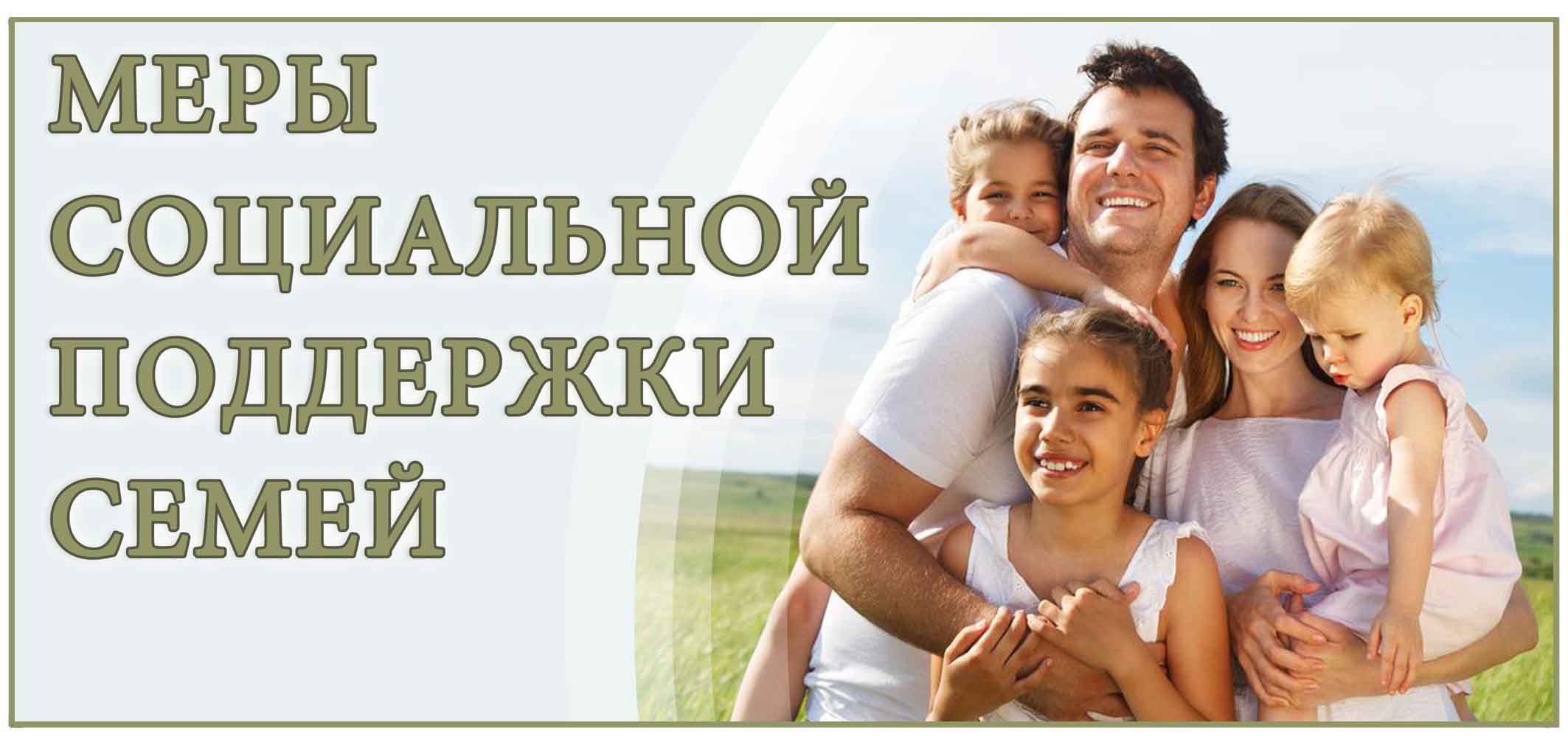 12.02.2020 с 14.00 до 16.00 в общественной приёмной Губернатора области и в администрациях муниципальных районов и городских округов Новосибирской области проводится общерегиональная «прямая телефонная линия» по теме: «Меры социальной поддержки семей с детьми на территории  Новосибирской области» 
по бесплатному тел. 8-800-700-84-73,  справочный телефон 
в Сузунском районе 8 (383 46), 2 14 55